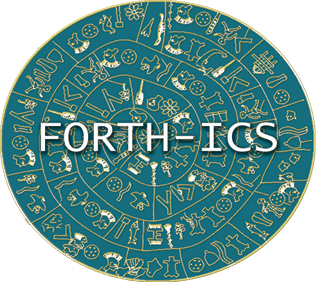 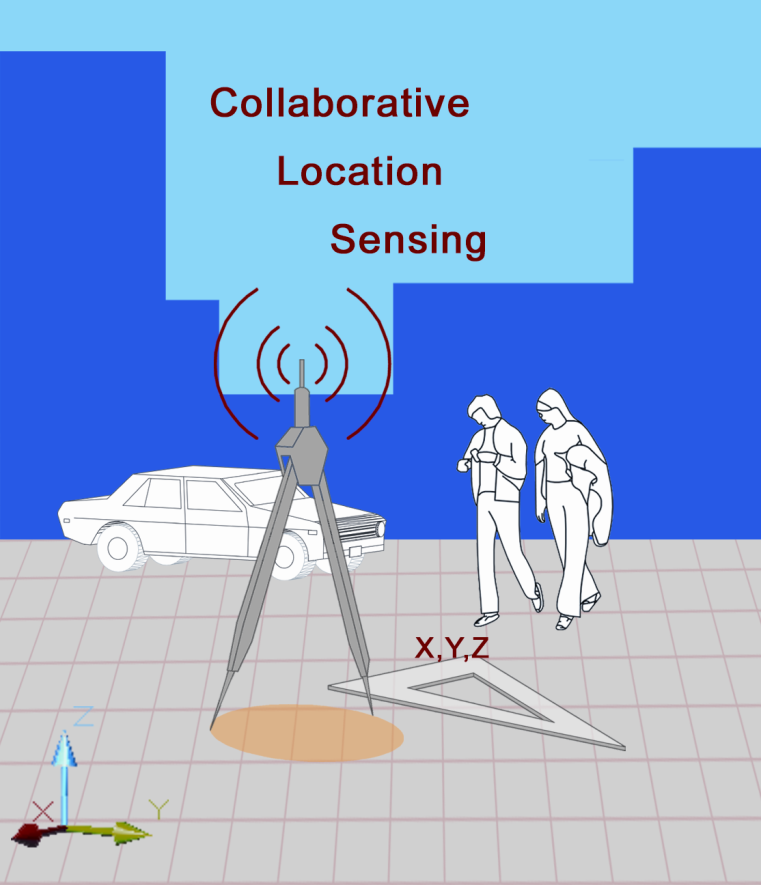 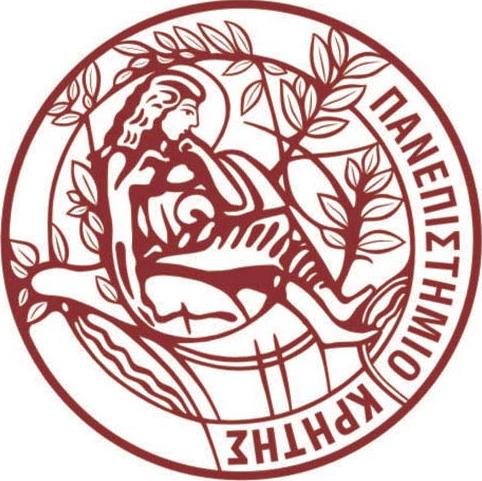 Fingerprint-based
Maria Papadopouli
Associate Professor

   University of Crete, FORTH, and KTH
http://www.ics.forth.gr/mobile/
mgp@ics.forth.gr
Joint research with 
D. Milioris, A. Papakonstantinou G. Tzagkarakis, and Panos Tsakalides
University of Crete and FORTH
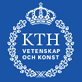 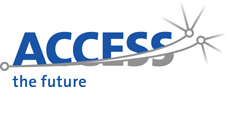 Seminar at SICS, September 18th, 2012
Plethora of social networking location-based applications
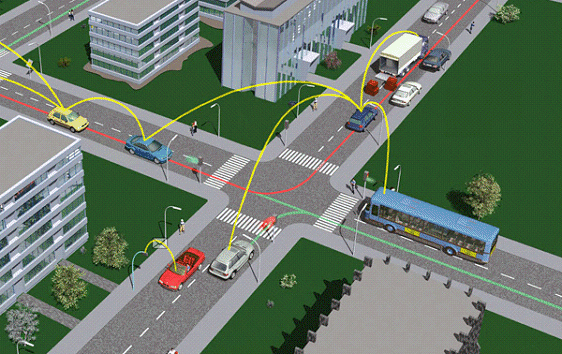 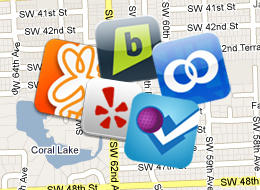 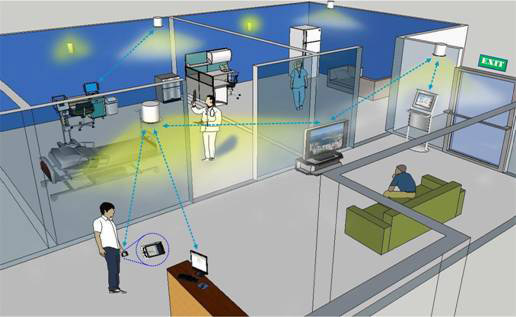 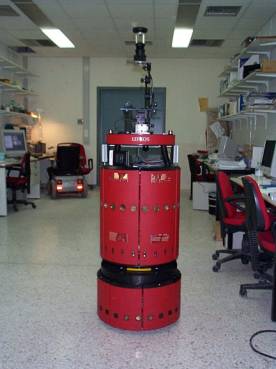 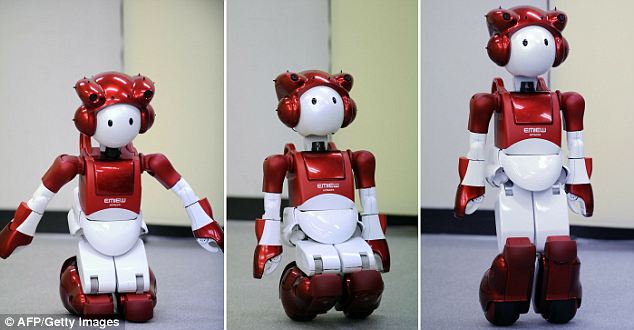 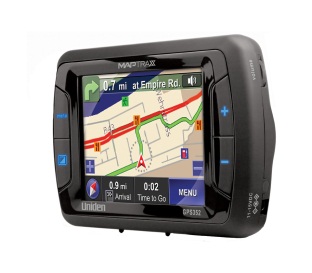 Fast growth of location-based services
   e.g., 74% of US smartphone owners use location-based services
Several  positioning systems have been proposed
Taxonomy of Positioning Systems
Infrastructure & hardware
Signal modalities
Models & algorithms for estimating distances, orientation, position
Coordination system, scale and position description
Localized or remote computations
Mechanisms for device identification, classification or  recognition
Cost, accuracy & precision requirements
Radio (Radar, Ubisense, Ekahau)
  Infrared (Active Badge) 
  Ultrasonic (Cricket, Active Bat)
  Bluetooth 
  Vision (EasyLiving)
  Physical contact with pressure (smart floor) or touch sensors
The main points of our research in positioning.


 Use fingerprinting & design various statistical fingerprints
          Not all fingerprints are created equal !

  Getting real!
         Challenges when experimenting under real-world scenarios
      

   The power of compressive sensing
Received Signal Strength Indicator
No standardized relationship of any particular physical parameter to RSSI
No defined relationship between RSSI value & power level in mW or dBm
Vendors provide their own accuracy, granularity, and range for the actual power (measured as mW or dBm) and their range of RSSI values (from 0 to RSSI_Max). 

RSSI is acquired during only the preamble stage of receiving an 802.11 frame, not over the full frame

Received Channel Power Indicator(RCPI) measures the received RF power in a selected channel over the preamble and the entire received frame, and has defined absolute levels of accuracy and resolution
The simplicity of RSSI Fingerprinting
Grid-based representation of physical space (cells)
RSSI measurements collected from various APs @ cells of the space
Design of the fingerprint
Two phases: the training and the runtime 
Generation of fingerprints based on measurements collected at each phase
Estimated position: the cell whose training fingerprint has the minimum distance from the runtime one
Signal-strength measurements per AP
AP1
APk
cell
Training-phase fingerprint
Distance of that cell
Run-time fingerprint
RSSI Statistical Fingerprinting for Positioning
User 
position
comparison
Examples of RSSI Statistical Fingerprints
Confidence intervals
Percentiles
Empirical distribution of the RSSI measurements
Theoretical distributions (e.g., Multivariate Gaussian)
Compressive sensing
number of percentiles
number of APs
Fingerprint based on Percentiles
(c) : vector with the percentiles based on the RSSI measurements 
            collected during the training phase from i-th AP at cell c
Euclidian distance
i
jth training percentile from the ith AP for cell c
T
j
Distance of cell c
jth run-time percentile from the ith  AP
Alternatively, K-Top weighted percentiles:
Weighted centroid of the K cells with the smallest distance
Fingerprint based on Empirical Distribution
A vector whose entries correspond to APs
 Each entry composed by all the RSSI measurements collected per AP 
Only APs that appear in both training and runtime are used

Distance: average Kullback-Leibler Divergence (KLDs)

Reported position: the cell with the smallest distance
Statistical Fingerprint based on Confidence Interval
Each AP assigns a weight to cells based on the 
relative “placement” of the training vs. runtime confidence intervals
AP i assigns weight w(t) to cell t
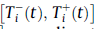 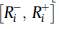 Fingerprint based on Multivariate Gaussian
Multivariate Gaussian for RSSI measurements collected from APs
Closed-form Kullback-Leibler Divergence (KLD) for distance estimation
Exploits the 2nd order spatial correlations between APs
Improves accuracy by iterating in multiple spatial scales (regions)
Multivariate Gaussian Distribution
Signature of cell  i  in training phase:              
   
     mean values of the received RSSI measurements per AP
     :  covariance matrix (measure of spatial correlation)

Signature of a cell in runtime phase:   


         APs from which measurements were collected at both training & runtime phases
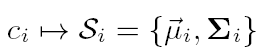 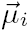 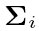 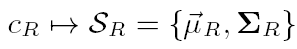 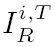 Multi-layer Multivariate Gaussian Approach
Main idea:
Divide physical space into overlapping regions
Apply multivariate Gaussian model in each region
Select the region with the minimum distance
Iteratively
Divide the selected region into sub-regions
Repeat the process in that region 
               until the current region becomes a cell
The region-based aggregation and iterative process helps to
  eliminate an incorrect region 
  increase the weight of the correct region
Experiment
     and it will lead you to the light
                      Cole Porter, 1930
Getting Real: Deployment of Testbeds.
At different premises:

Lab & hallway at FORTH: 7m x 12m
     10 APs (~ 5.4 on average @ cell)  
     cell size 55cm x 55cm

Aquarium: 1760m2,  40 tanks
      7 APs (~ 3.4 on average @ cell)
       cell size 1m x 1m
Under different conditions:

Presence of people or visitors 
      quiet vs.  busy periods

Topological layout
Evaluation of RSSI Fingerprint Approaches
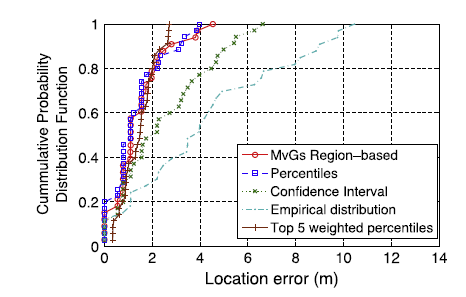 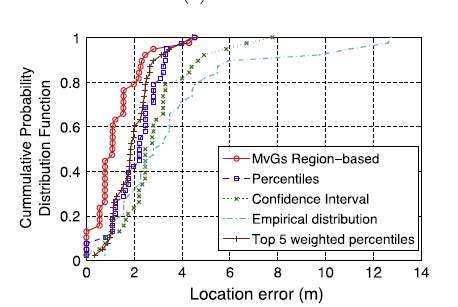 But what  do we REALLY learn from these experiments ?
Fingerprinting is nice, but the devil is in the detail.
Pathologies in fingerprint comparisons
    Sensitivity to the variations in RSSI measurements

  Large size of data that need to be sent by energy-constrained devices
   When you suppress the noise-like features, do you still maintain the prominent information content?!

  Complexity and convergence issues
Robustness with respect to RSSI Variations
Not all fingerprints are created equal: some are less robust than others.
Pathology in the comparison of confidence interval fingerprints:
Sensitivity to the relative position of their endpoints (boundaries) :
     Even a small “displacement” may affect  the value of the contribution 
     assigned  to a specific cell
Αι δεύτεραι πως φροντίδες σοφώτεραι. 
                            Ευριπίδης, 480-306 π.Χ.
Second thoughts are–in most cases–wiser.Euripides, 480-306 BC
Lots of Measurements: Energy consumption vs. Accuracy
Sparsity:  the transform coefficients vector has a small number of large amplitude coefficients and a large number of small amplitude coefficients

Several natural signals are often sparse in a discrete cosine transformation or in a Fourier basis

Example:
The 50 Hz powerline signal is sparse in the frequency-domain
[Speaker Notes: g είναι non-adpative γιατί ο τρόπος κατασκευής τους δεν εξαρτάται από τα χαρακτηριστικά του
σήματος, g = Φx, όπου ο Φ δε σχετίζεται π.χ. με τις στατιστικές του σήματος x.]
Warming-up with Compressive Sensing
x: the vector with measurements  

x : expressed in terms of the Ѱ basis x = Ѱ w,  w: coefficients vector

x is K-sparse in Ѱ  if it can be represented by K elements of this basis
 
  
  Theorem:   
   if  x is K-sparse, it can be reconstructed from M non-adaptive linear projections onto  a second measurement basis (M = r K  << N)
[Speaker Notes: g είναι non-adpative γιατί ο τρόπος κατασκευής τους δεν εξαρτάται από τα χαρακτηριστικά του
σήματος, g = Φx, όπου ο Φ δε σχετίζεται π.χ. με τις στατιστικές του σήματος x.]
Compressive sensing in context
x: the vector with the RSSI measurements –  x is not sparse

x  can be expressed in terms of the Ѱ basis:    x  = Ѱ w
  
Ѱ: created at training



Φ: measurement matrix
      Standard Gaussian
      Fixed
w:  indicator vector {0,1}
w is sparse
compressed form of x
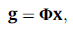 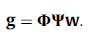 Optimization problem: find the
w:  indicator vector {0,1}
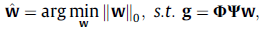 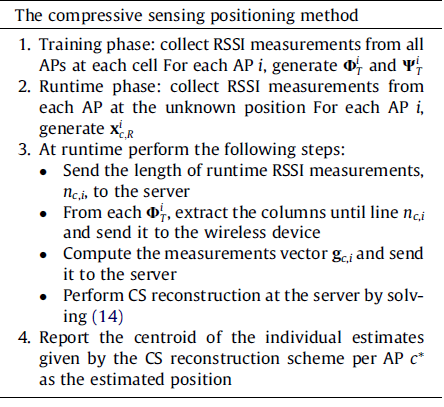 run-time
 RSSI measurements
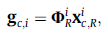 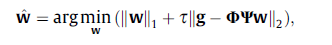 run-time 
measurement matrix
compressed form
of run-time
measurements
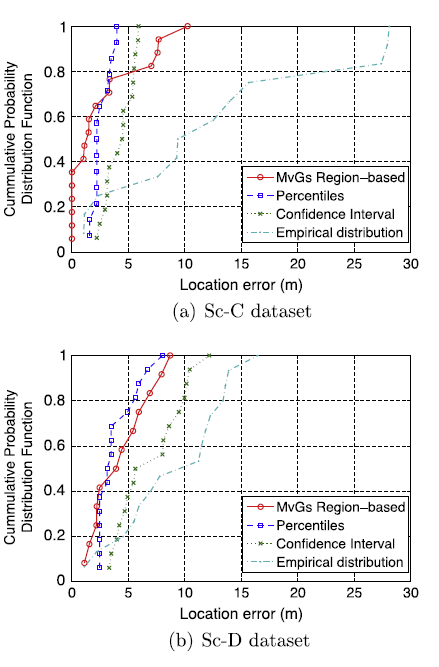 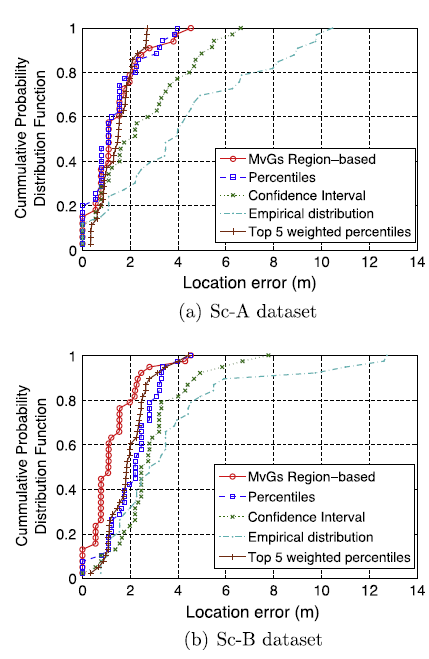 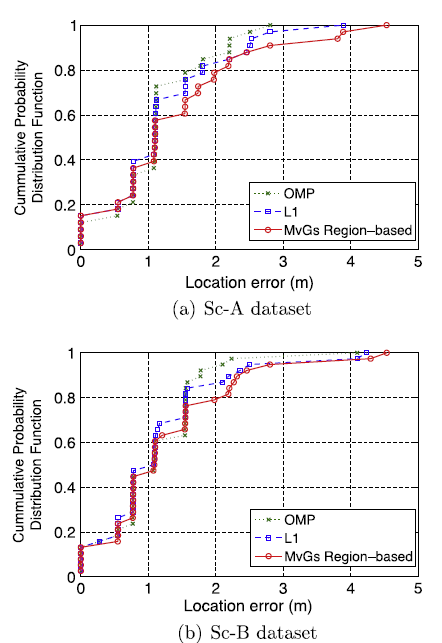 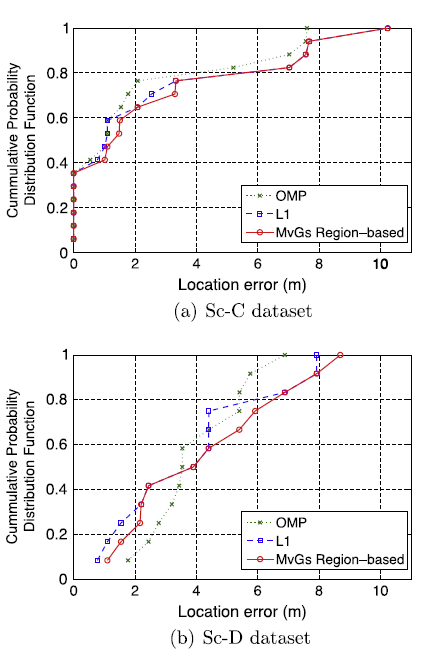 Lessons Learned;   Thou shalt not ignore radio propagation.
The prominent impact of the presence of people and AP placement on accuracy.

      A proper pre-processing of the RSSI measurements is required.

      The ability to suppress  the noise-like features is important.

      Reduce the amount of data sent to suppress the noise-like features  but maintain the prominent information content!

    The iterative multi-layer spatial approach improves the accuracy by
 eliminating distant incorrect cells 
 considering the neighboring cells around the user position
Summarizing the performance results …
With less than 20% measurements, a reasonable accuracy can be achieved
    using compressive sensing (e.g., OMP)
 




  
  For the L1-norm optimization problem:
       Select an algorithm based on the convergence vs. accuracy tradeoff
Quiet Period
Busy Period
Δεί τά μέλλοντα τοίς γεγενημένοις τεκμαίρεσθαι.Ισοκράτης, 436-338 π.Χ.
Insight into future events is based on what happened in the past.
                                      Isocrates, 436-338 BC
Exploring the Power of Compressive Sensing
New transform & measurement bases that are  adaptive to the specific characteristics of the RSSI data

 Exploit  the random nature of the measurement vectors  for  encryption without the extra computational cost of a separate encryption protocol
Exploring other directions
Employing various modalities to enhance the accuracy 
 
 Reconsidering  the problem of cooperative localization …
More  information at 
 http://www.ics.forth.gr/mobile/
Thank you!
Who is afraid of real-life measurements?
At different premises:
FORTH: 7m x 12m
     10 APs (~ 5.4 on average @ cell)  
     cell size 55cm x 55cm
Aquarium: 1760m2,  40 tanks
      7 APs (~ 3.4 on average @ cell)
       cell size 1m x 1m 

Under different conditions:
Presence of people or visitors 
      relatively quiet vs.  busy periods
Topological layout
Quiet Period
Busy Period
Lessons Learned; How the estimations per AP are used
CS-based approach is carried out for each AP separately, using the compressed RSSI measurements, and the final estimate is given by the centroid of the individual estimated positions
The confidence interval, percentiles, and empirical distributions perform an averaging over all APs of the values of the corresponding distance function before the final location estimation
E.g., in the case of empirical distribution:
    Each cell is assigned a weight which corresponds to the average KLD of each AP (at that cell) from the runtime measurements collected at the unknown position from the same AP.
Two cells with different KLD values between the individual APs may be reported erroneously to be close to each other after taking the average KLD, since the average operator eliminates the distinct contribution of each separate AP
Fingerprinting based on Multivariate Gaussian (cnt’d)
Mean sub-vectors                  and covariance sub-matrices                    	          are extracted according to
Multivariate Gaussian density function:   
























KLD between runtime and training of the ith cell:
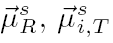 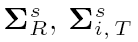 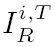 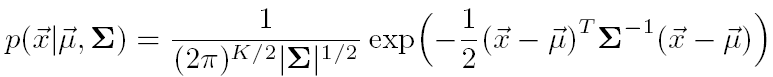 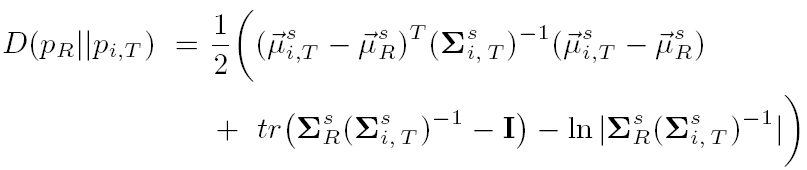 Estimated position: cell with minimum KLD
Design of new transform and measurement bases that are adaptive to the specific characteristics of the RSSI data. 
A new sparsifying basis being able to increase the degree of sparsity of an RSSI measurements vector, represented in terms of this basis, is critical in the framework of CS, since the reconstruction accuracy increases as the sparsity increases.
An improved performance can be guaranteed with high probability by employing an appropriate measurement matrix, which is highly incoherent with the sparsifying basis.
Who is afraid of real-life measurements?
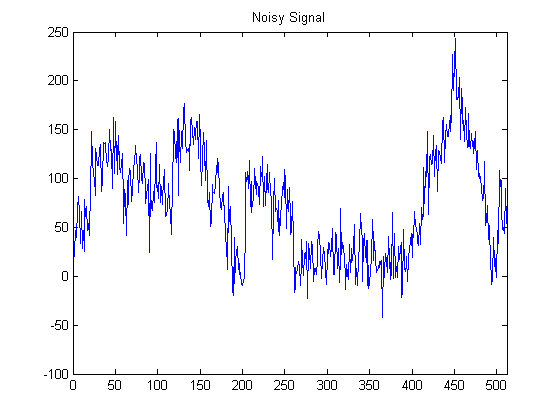 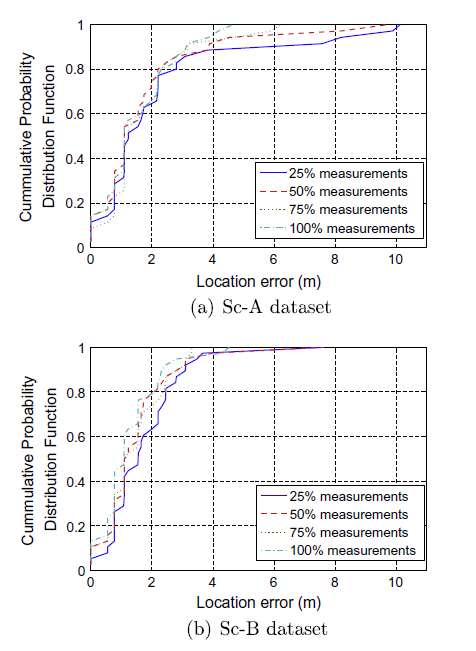 Evaluation of RSSI Fingerprint Approaches
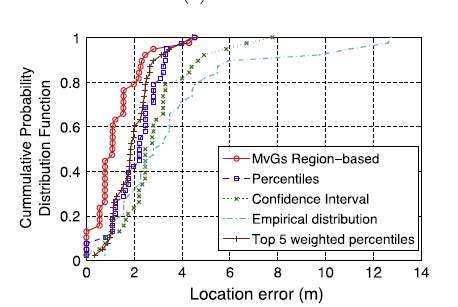 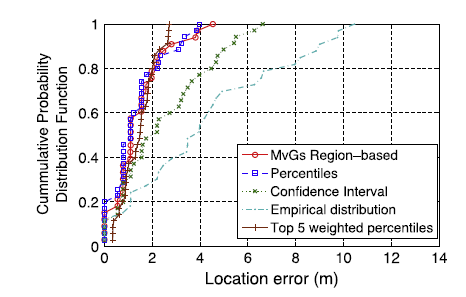 Fingerprinting is nice, but the devil is in the detail.
Pathologies in fingerprint comparisons
  Sensitivity to the variations in RSSI measurements
  Size of data that need to be exchanged!
            energy constraints of mobile devices